Upgrading To Siebel 8.x
NorCal OAUG Training Day
Robert Ponder
Ponder Pro Serve, Inc.
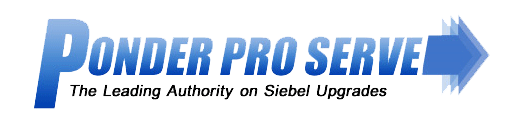 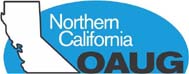 Thursday, January 14, 2010
Copyright © 2009 Ponder Pro Serve
1
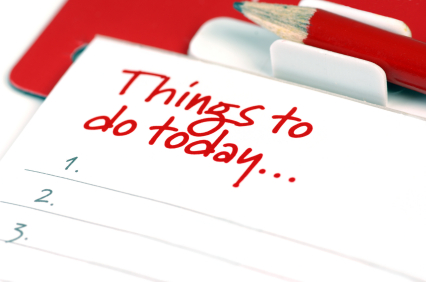 Agenda
Lessons Learned On Eight Recent Upgrades.
How The Upgrade Works.
Upgrade Best Practices.
Undocumented Siebel Application Upgrade Tips And Techniques.
New Siebel Application Features And Justifications For Your Upgrade.
Open Discussion, With Questions And Answers.
Thursday, January 14, 2010
Copyright © 2009 Ponder Pro Serve
2
Robert and Ponder Pro Serve
Small System Integrator Focused On Siebel Upgrades, Siebel Performance And Fixing The Most Challenging Siebel Issues.
Dedicated Oracle Partner, Two Star OAUG Partner and IOUG Member Interested In Making Siebel Customers Successful.
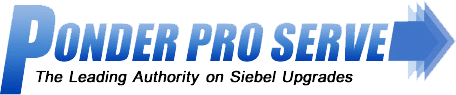 Thursday, January 14, 2010
Copyright © 2009 Ponder Pro Serve
3
Who Is Upgrading To Siebel 8?
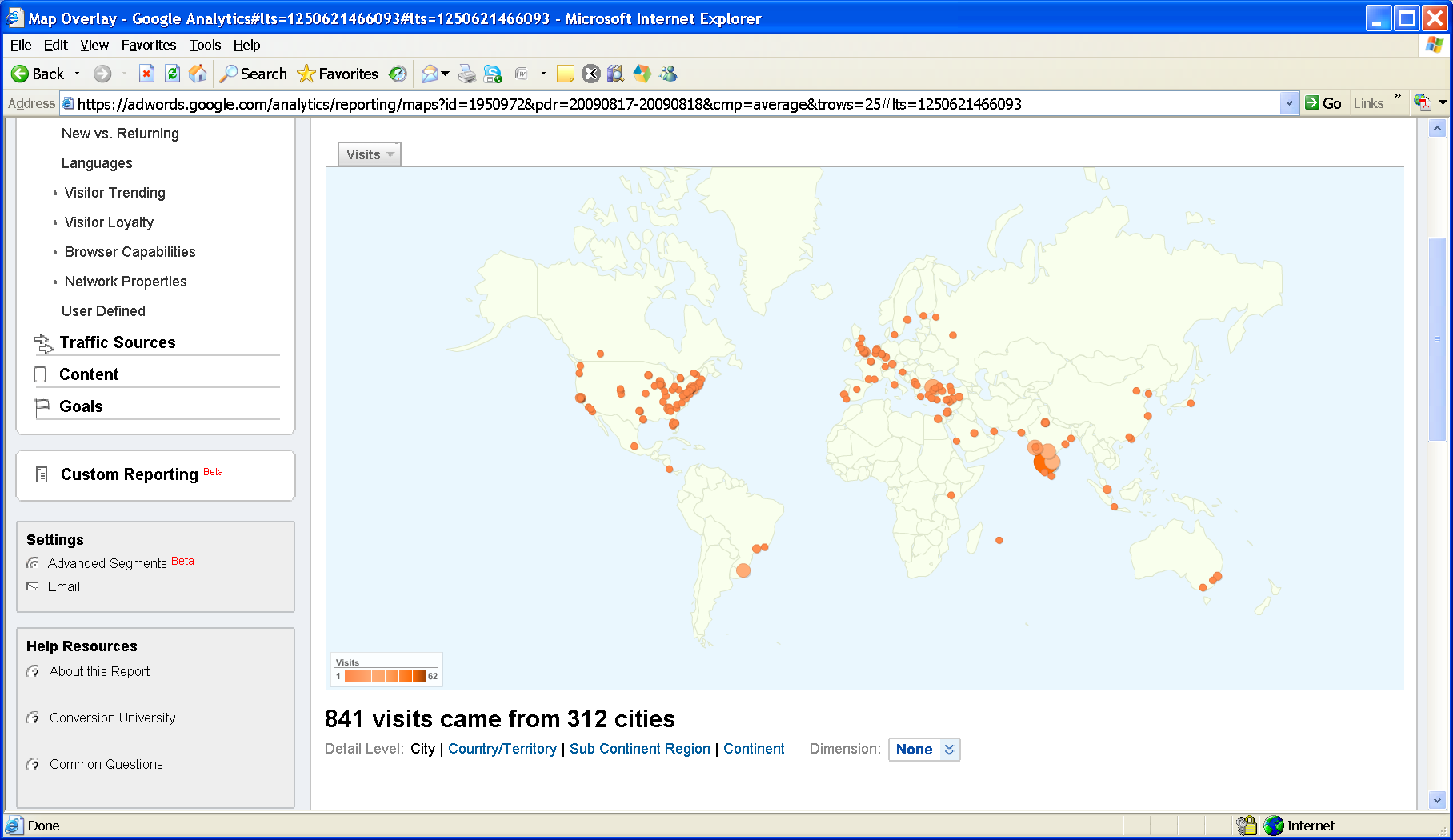 Thursday, January 14, 2010
Copyright © 2009 Ponder Pro Serve
4
Eight Siebel 8.0 Upgrades
Thursday, January 14, 2010
Copyright © 2009 Ponder Pro Serve
5
And One 8.1.1 Upgrade!!!
PPS Upgrade Assessment Earlier This Year.
ICL Return To Standard Bug.
Huge Database / Zero Downtime.
Began Upgrade Tuning Very Early.
Part Time PPS Model.
A Few 8.1.1 Bugs.
10G Now And 11G Later.
ST Changes Made Before Upgrade.
Thursday, January 14, 2010
Copyright © 2009 Ponder Pro Serve
6
Siebel Upgrade Delima
You Want This

New Features
Better Performance
Newer Platform
Continued Platform Supportability
Reduced Maintenance Costs
But You Have To Survive This
Siebel Upgrade Process
Fixing Things That Break
Possibly Facing Product Defects
Surprises
Full Regression Test
Thursday, January 14, 2010
Copyright © 2009 Ponder Pro Serve
7
Siebel Upgrade Process
Dev
Test & Prod
Pre Upgrade Steps
Pre Upgrade Steps
Upgrep
Prepare For Upgrade
Merge
Upgphys
Upgrep & Upgphys
Post Upgrade Steps
Post Upgrade Steps
Thursday, January 14, 2010
Copyright © 2009 Ponder Pro Serve
8
Upgrade Guide Provides Our Roadmap
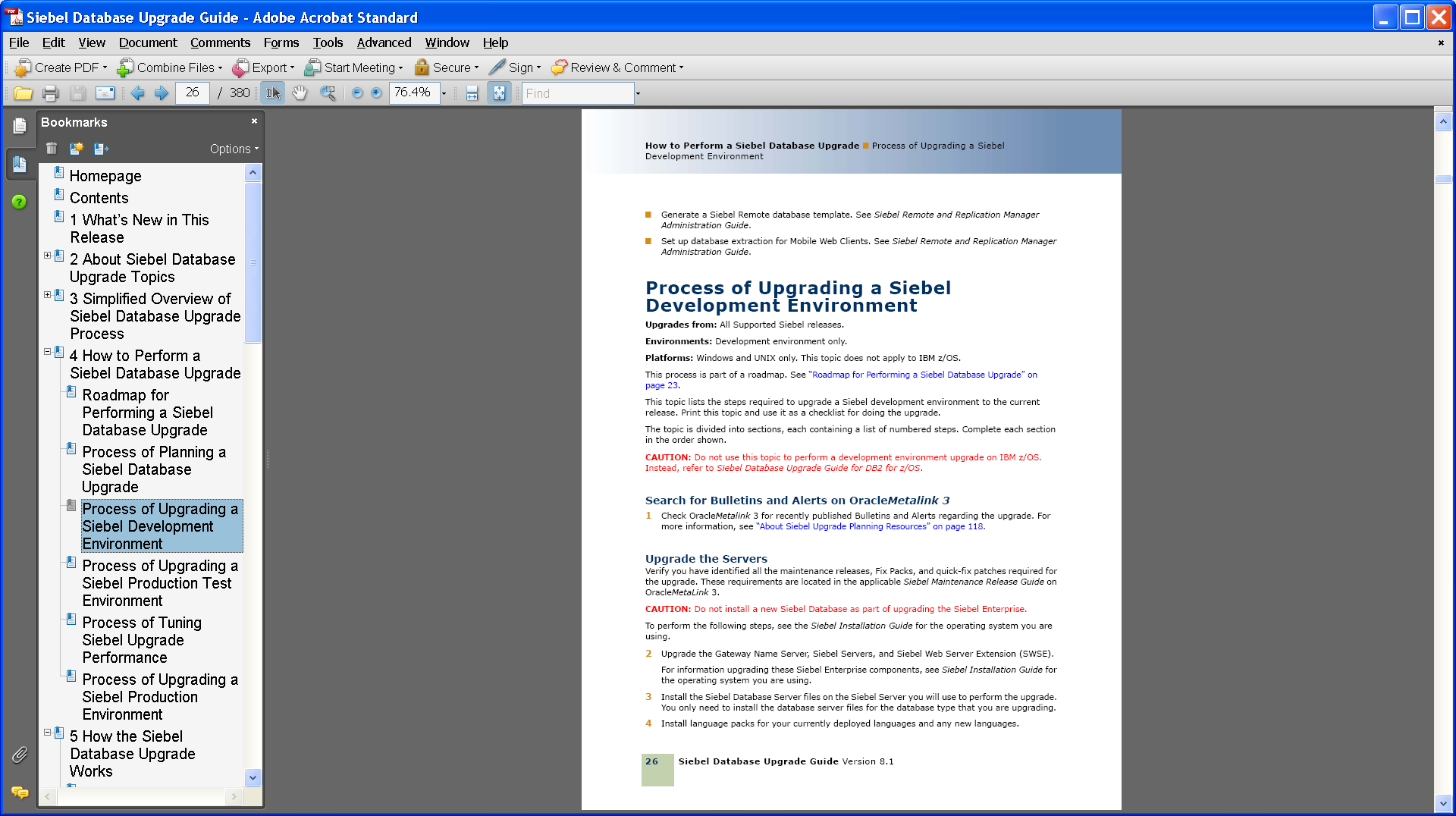 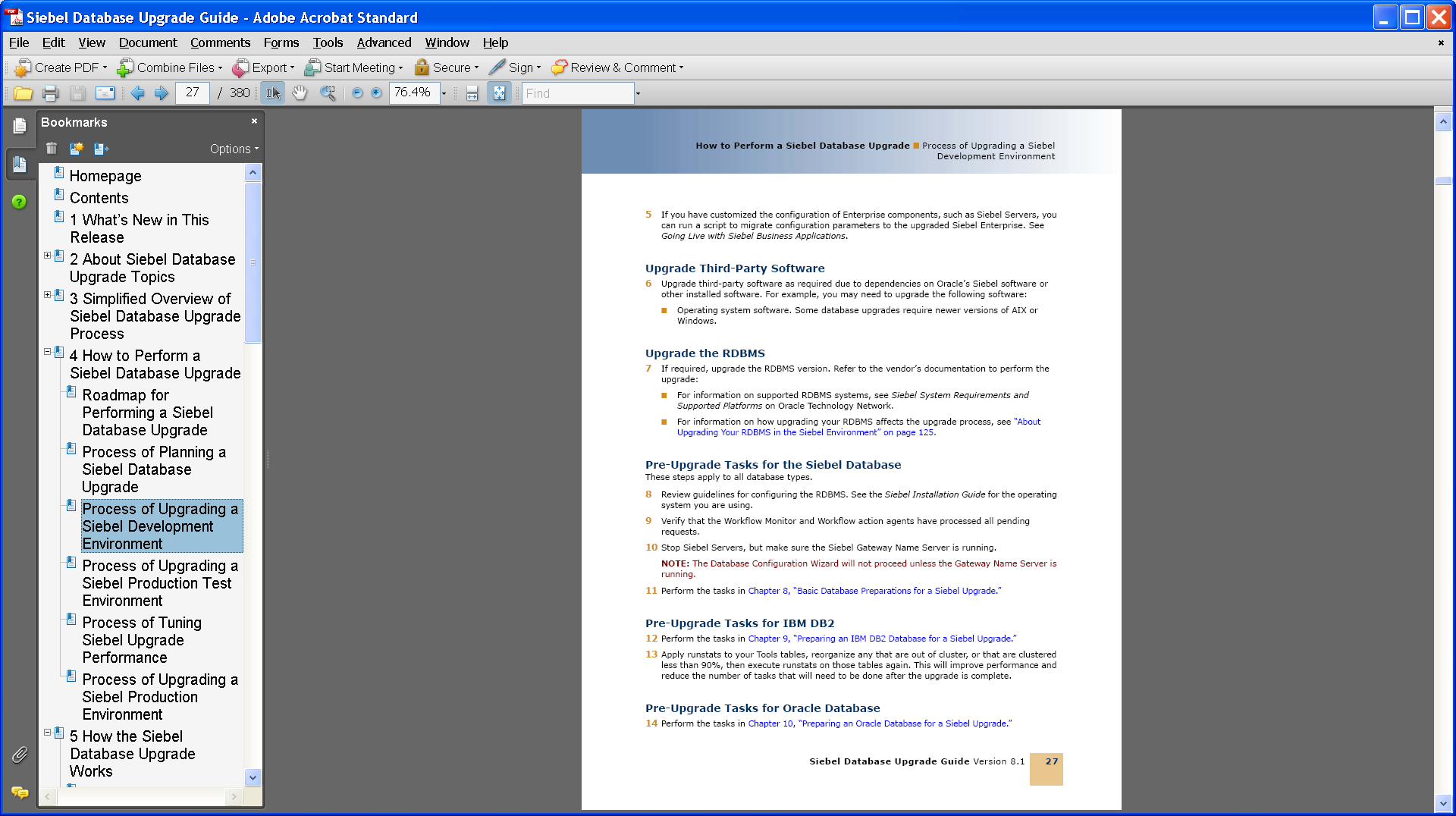 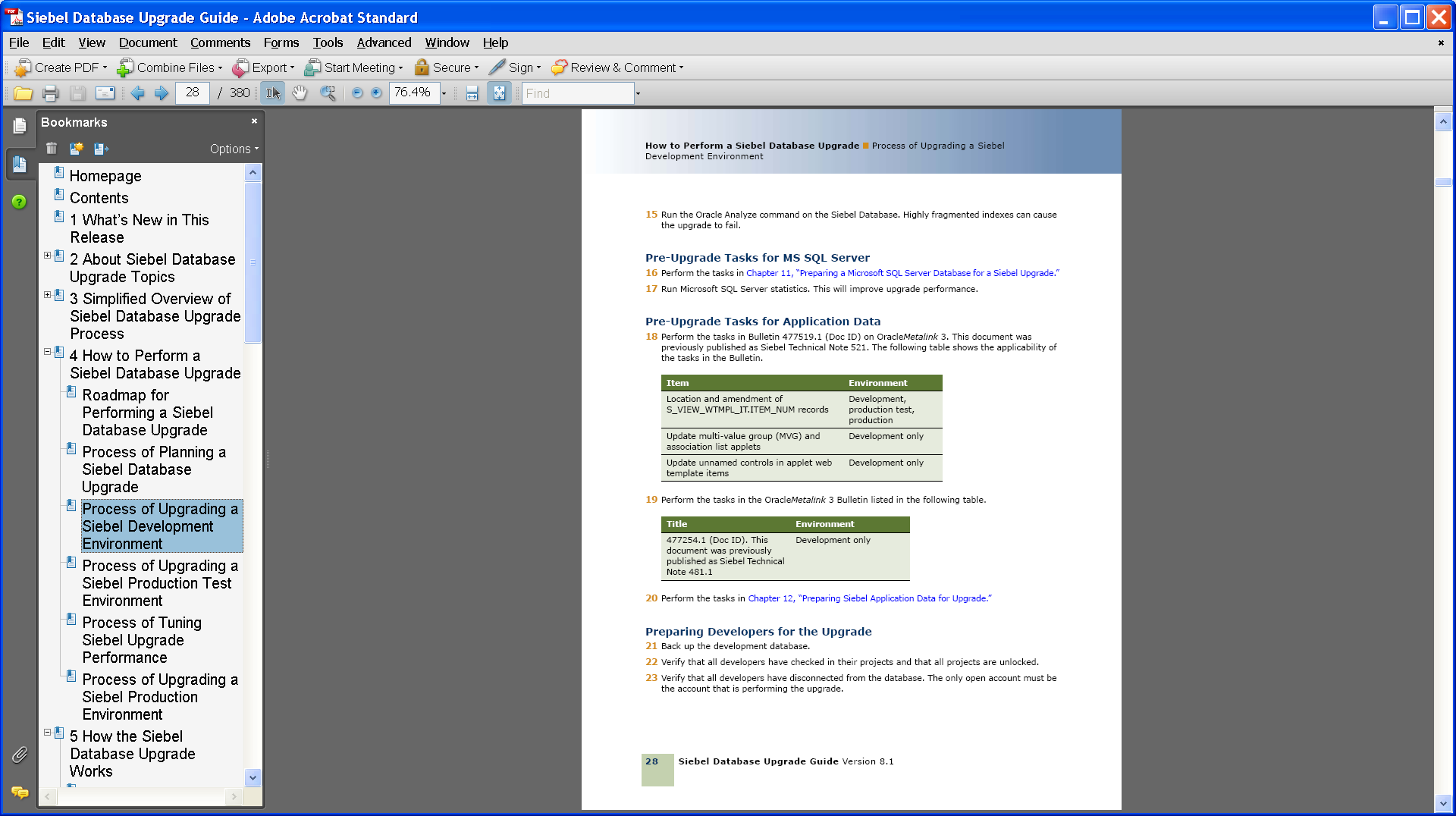 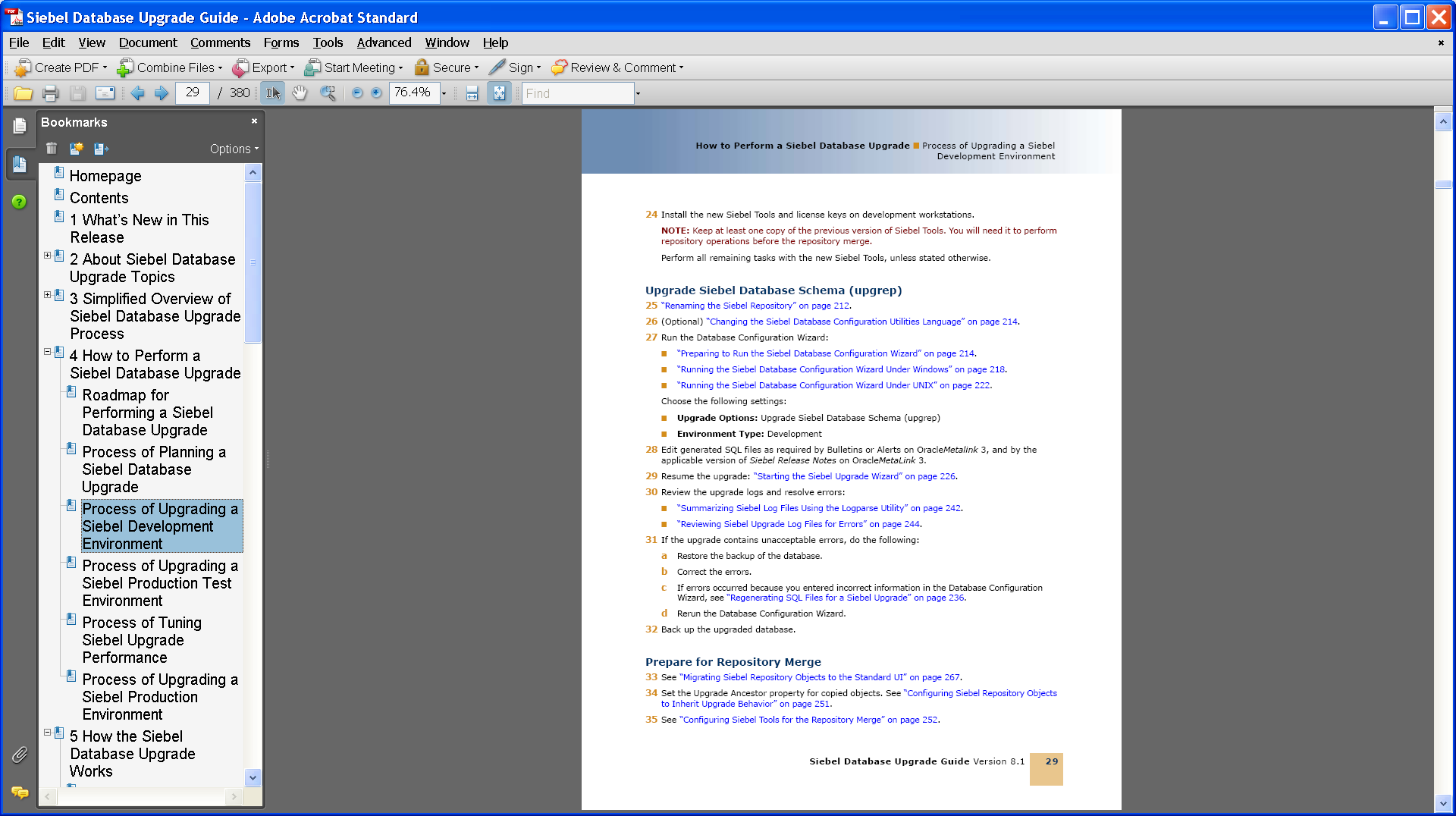 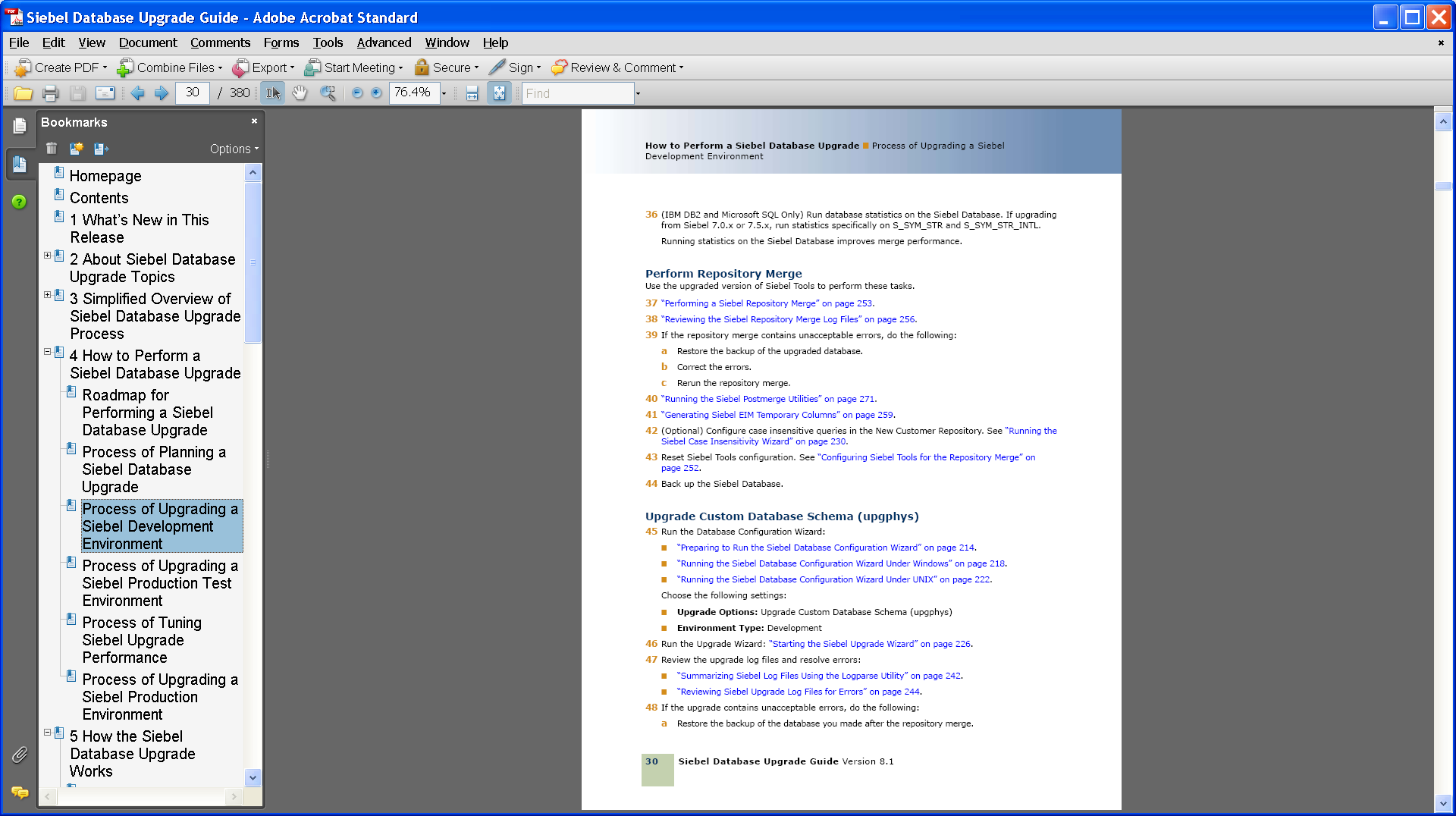 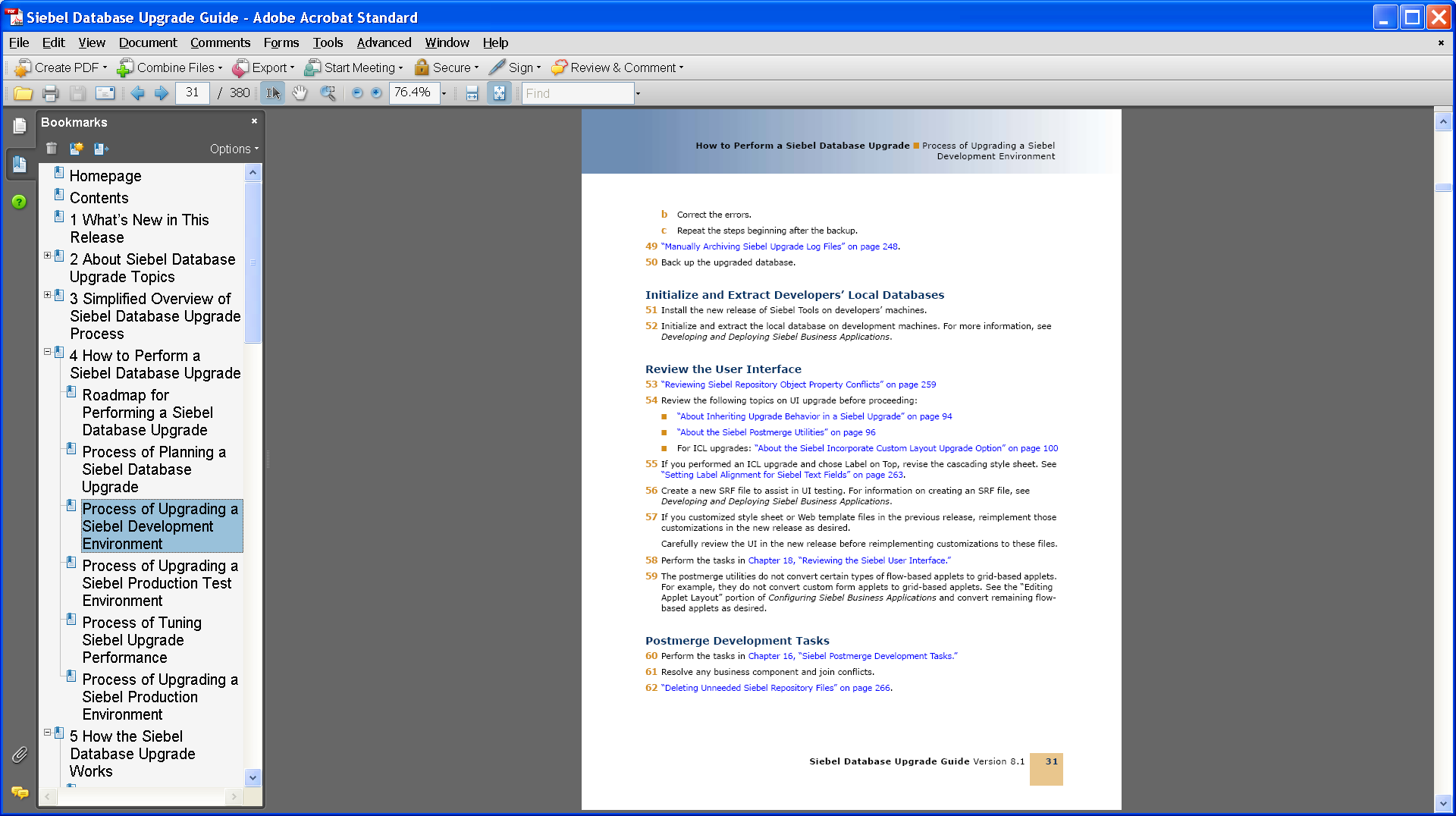 Upgrade Database Schema UPGREP
Upgrade Third Party Software
Perform Repository Merge
Extract Local DBMS
Pre-Upgrade Application Data
Upgrade RDBMS
Review Siebel UI
Search Metalink 3
Upgrade the Servers
Pre-Upgrade Tasks For RDBMS
Upgrade Custom Database Schema
UPGPHYS
Prepare Developers
Post Merge Development Tasks
Prepare For Repository Merge
Pre-Upgrade Oracle
Thursday, January 14, 2010
Copyright © 2009 Ponder Pro Serve
9
What A Siebel 8.1.1 Upgrade Looks Like
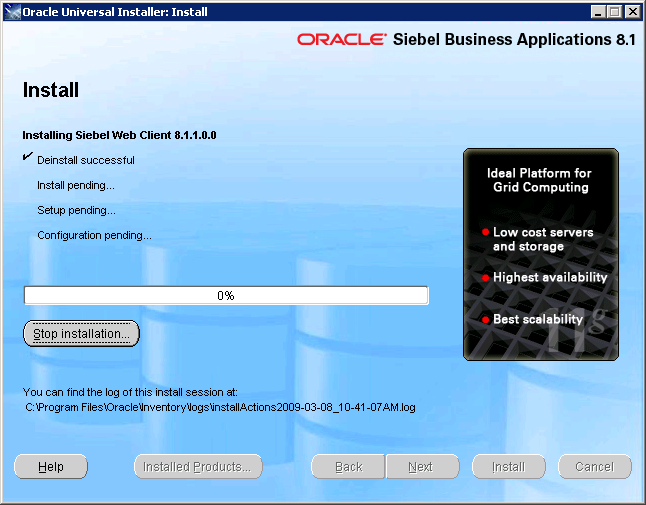 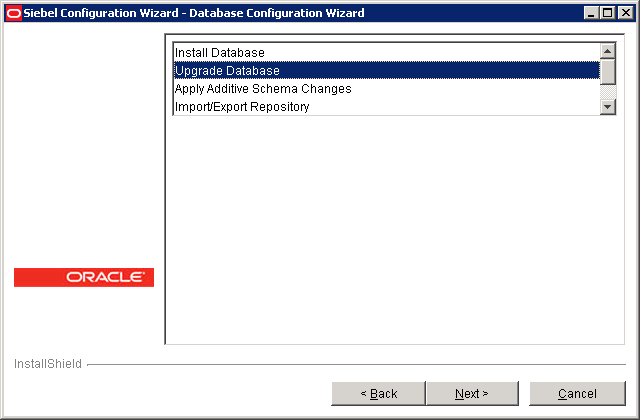 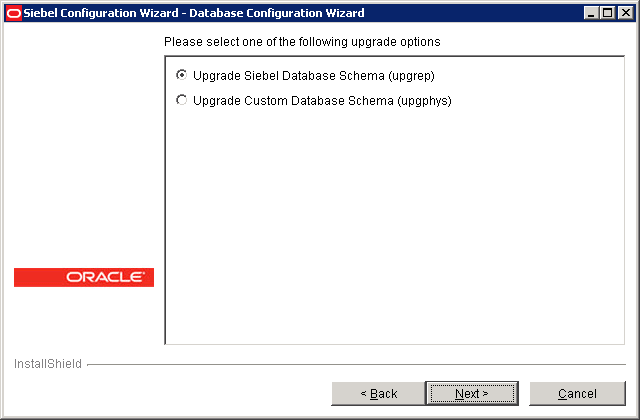 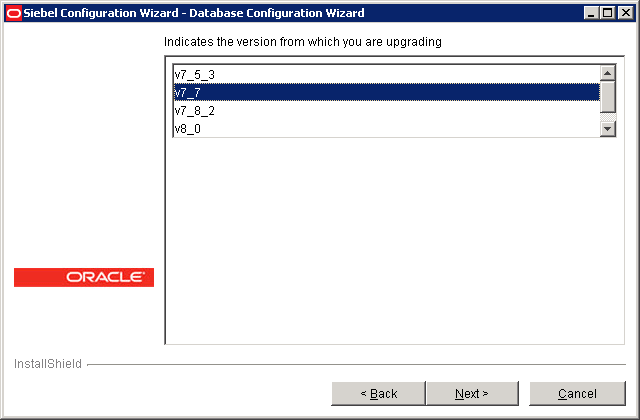 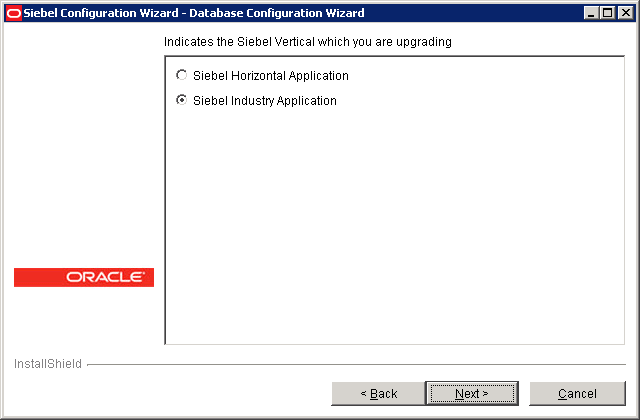 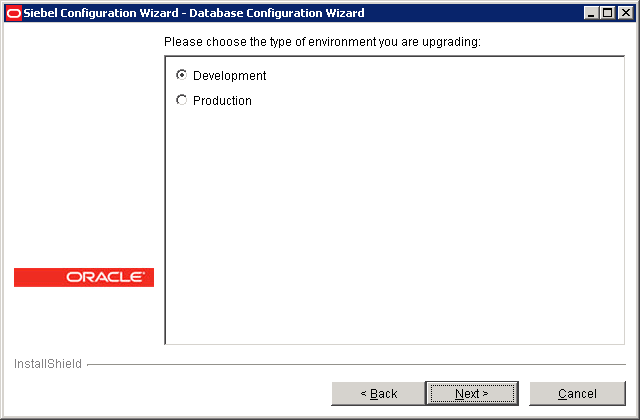 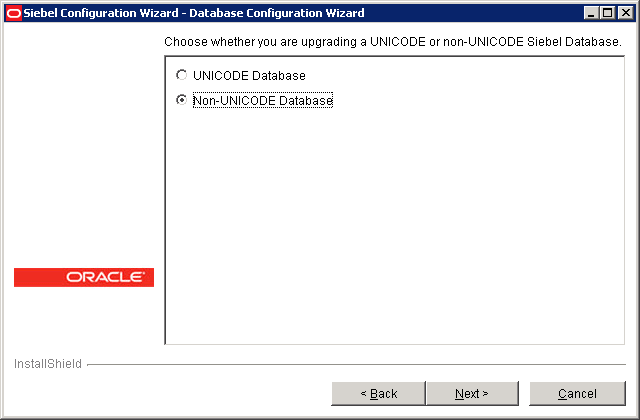 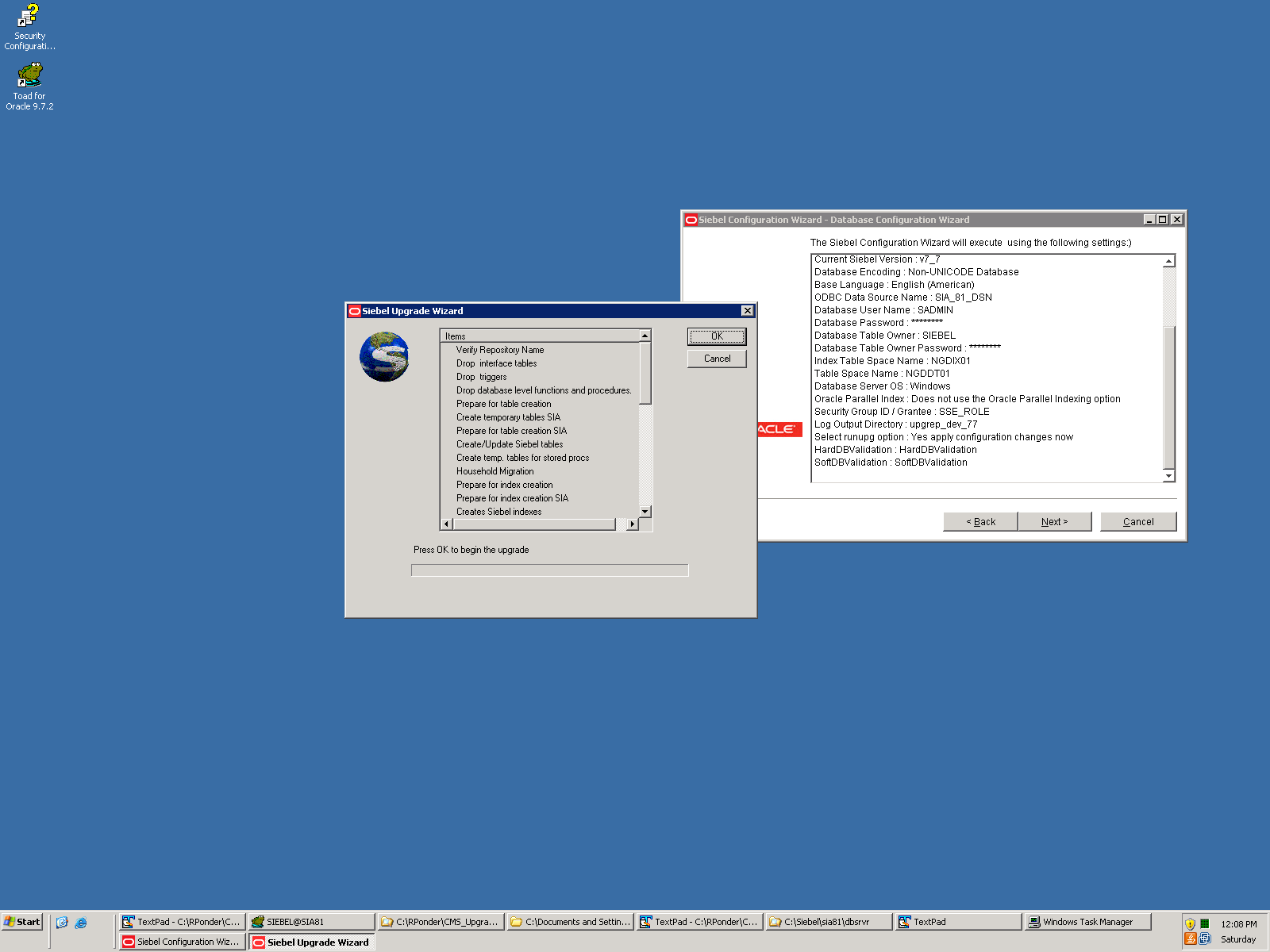 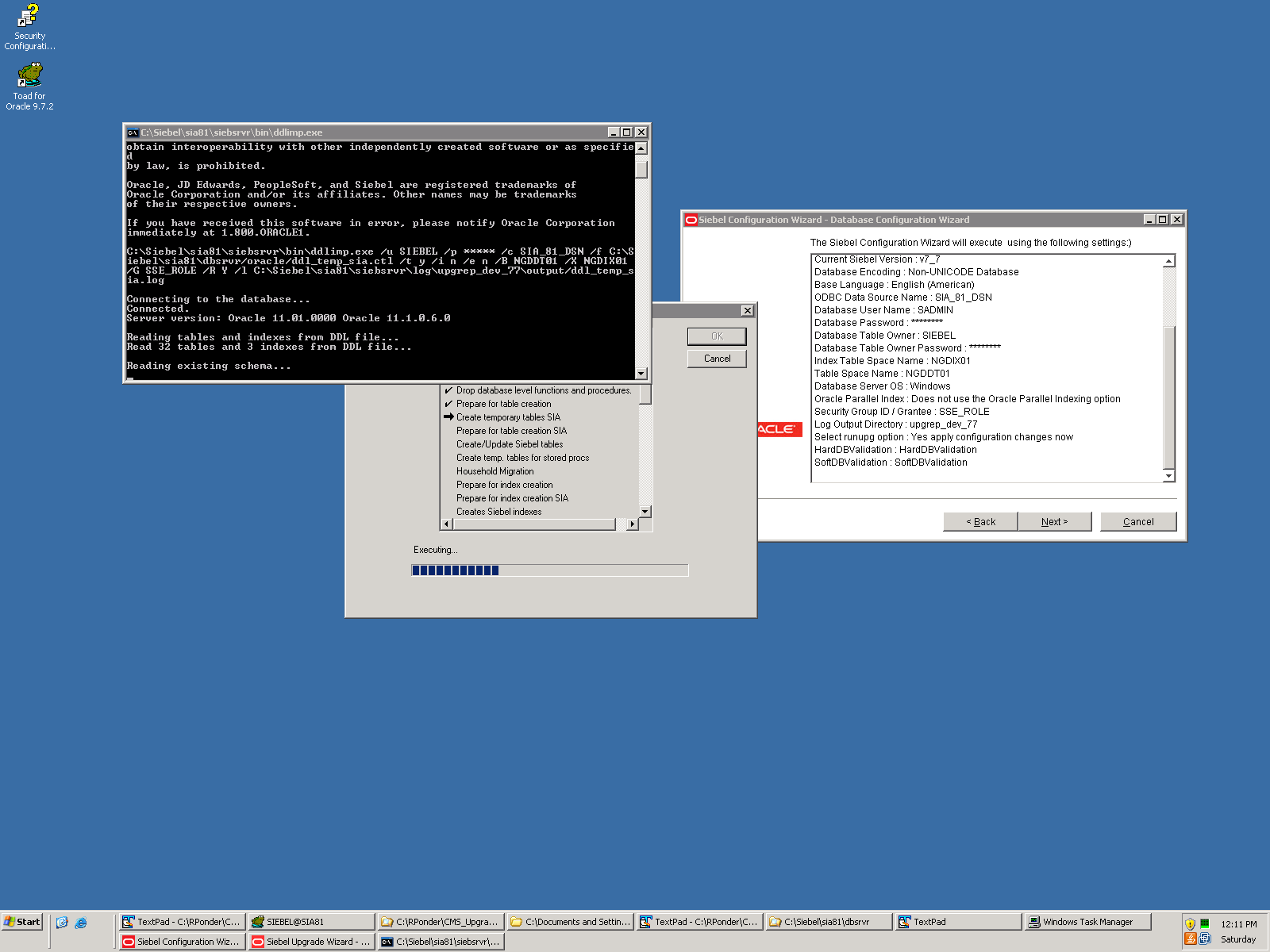 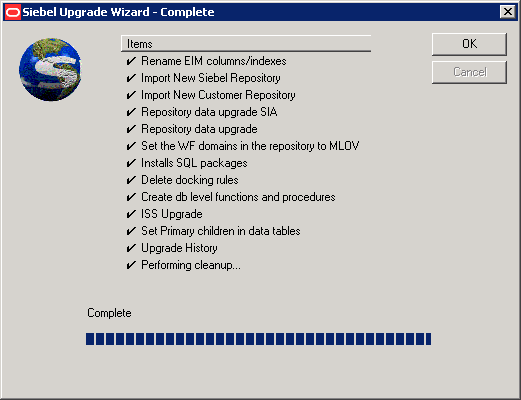 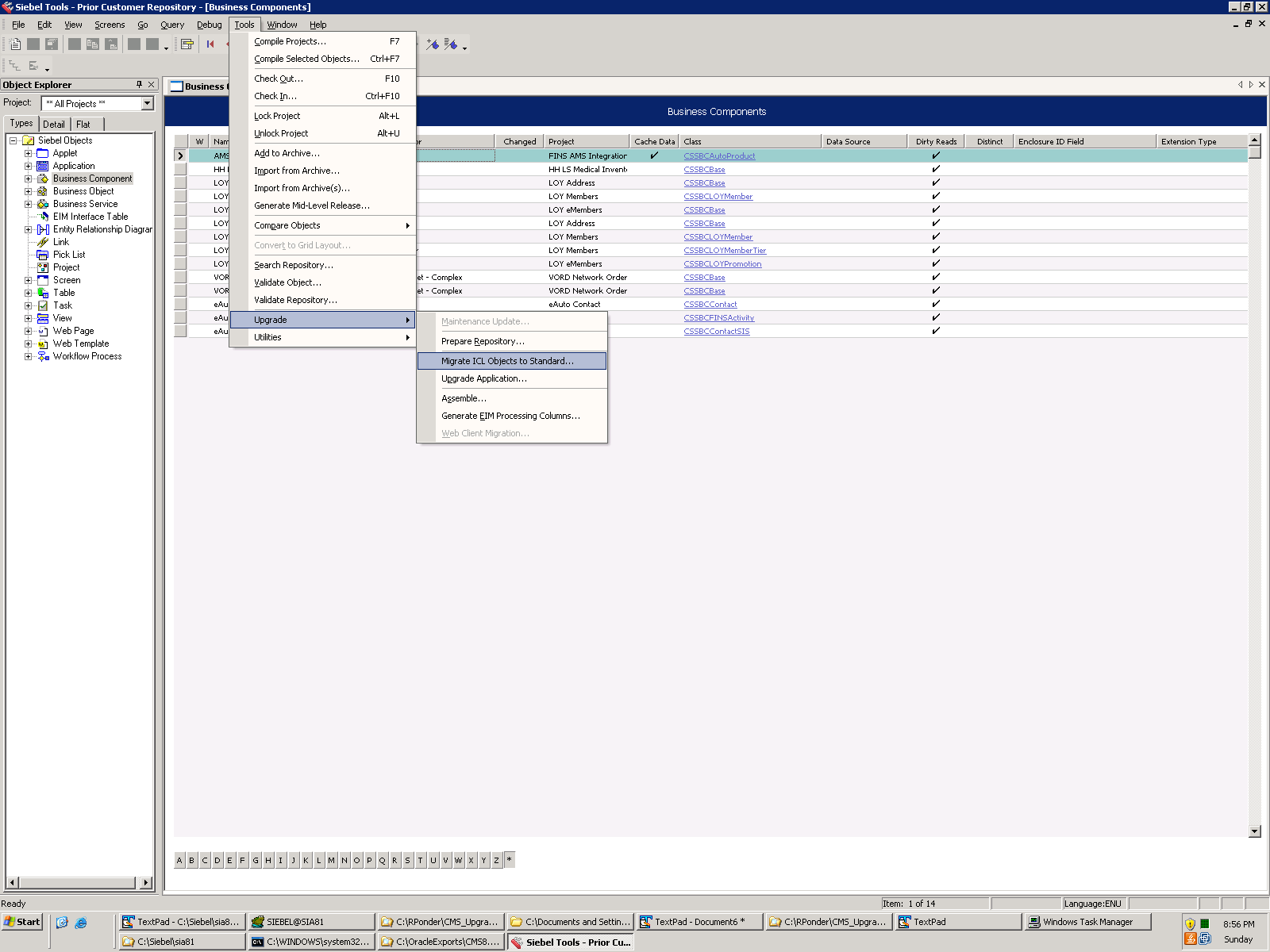 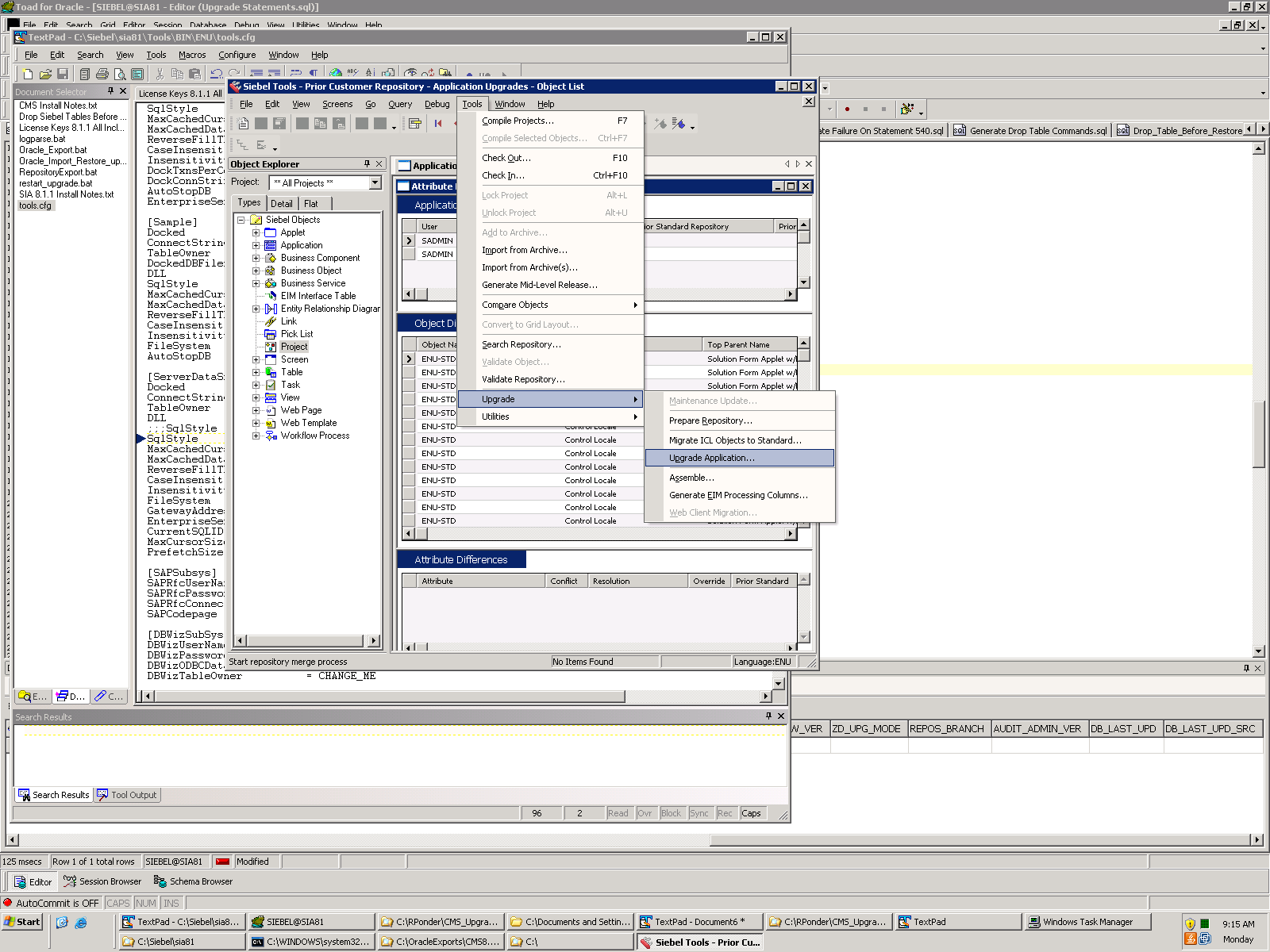 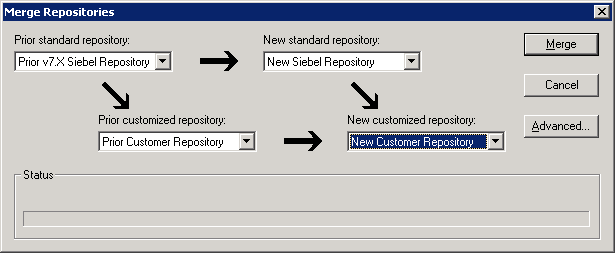 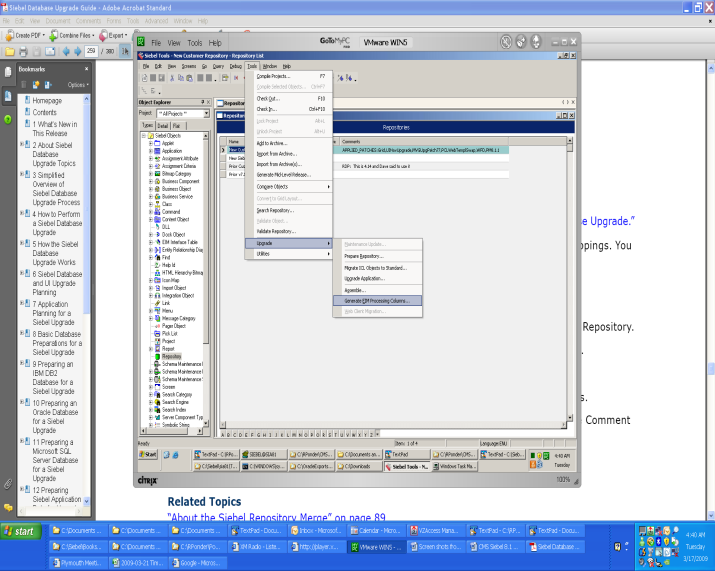 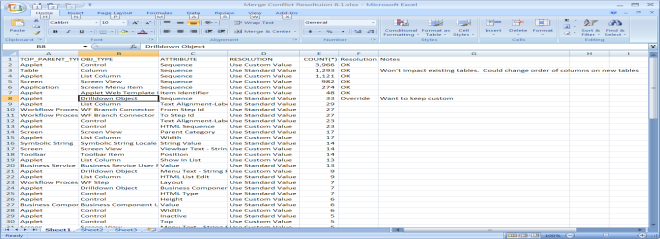 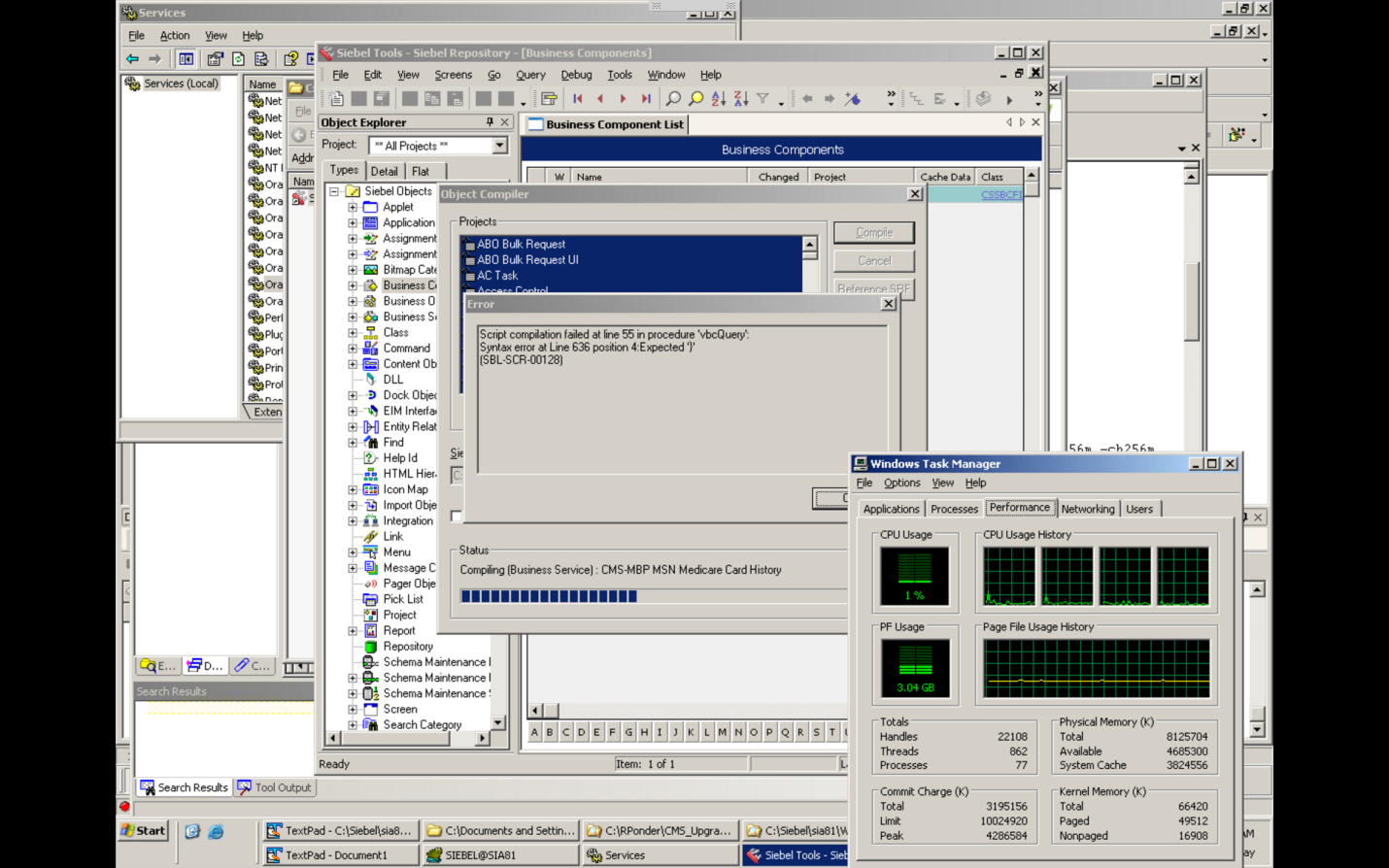 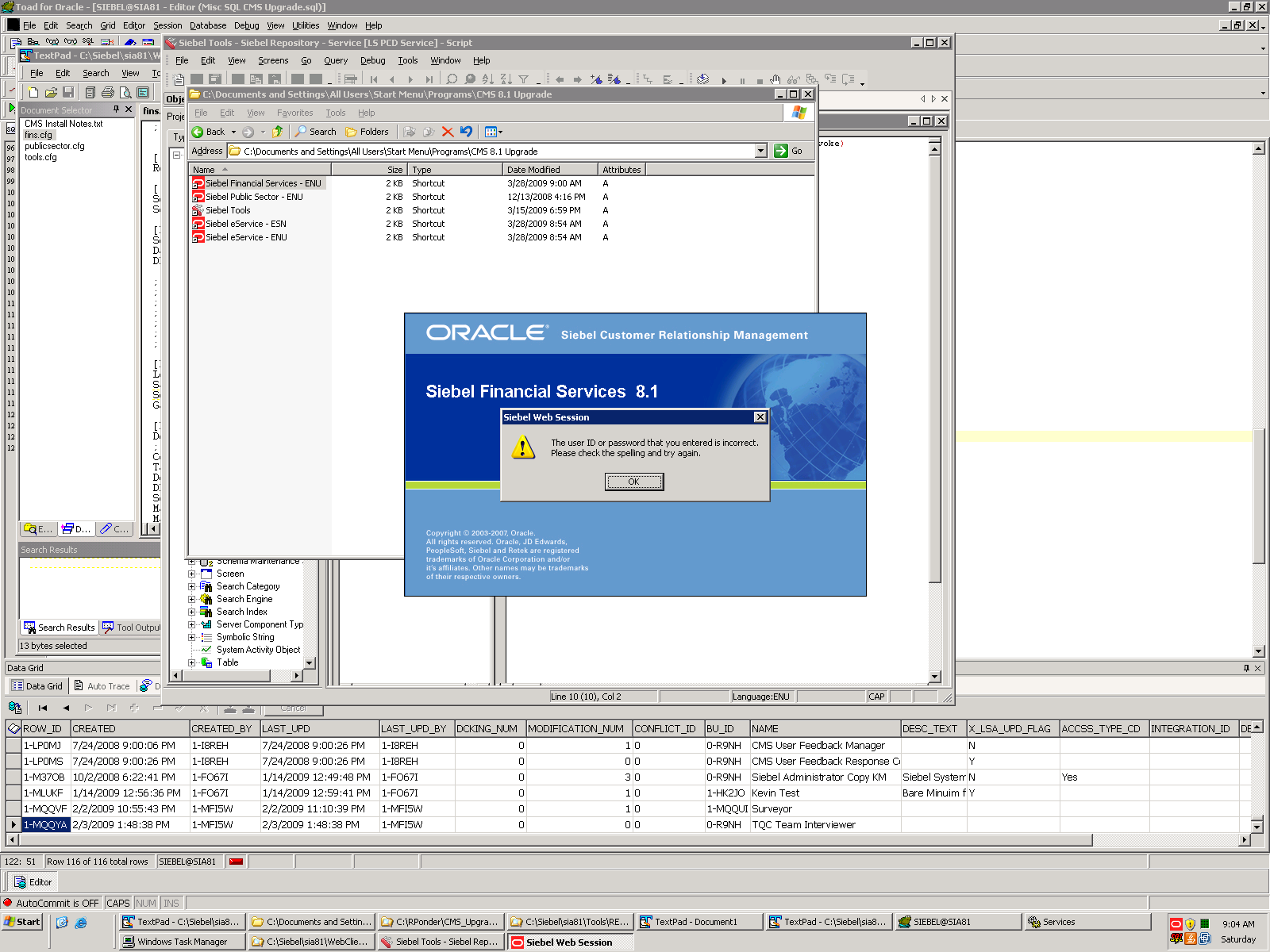 Thursday, January 14, 2010
Copyright © 2009 Ponder Pro Serve
10
Typical Upgrade Project Slide
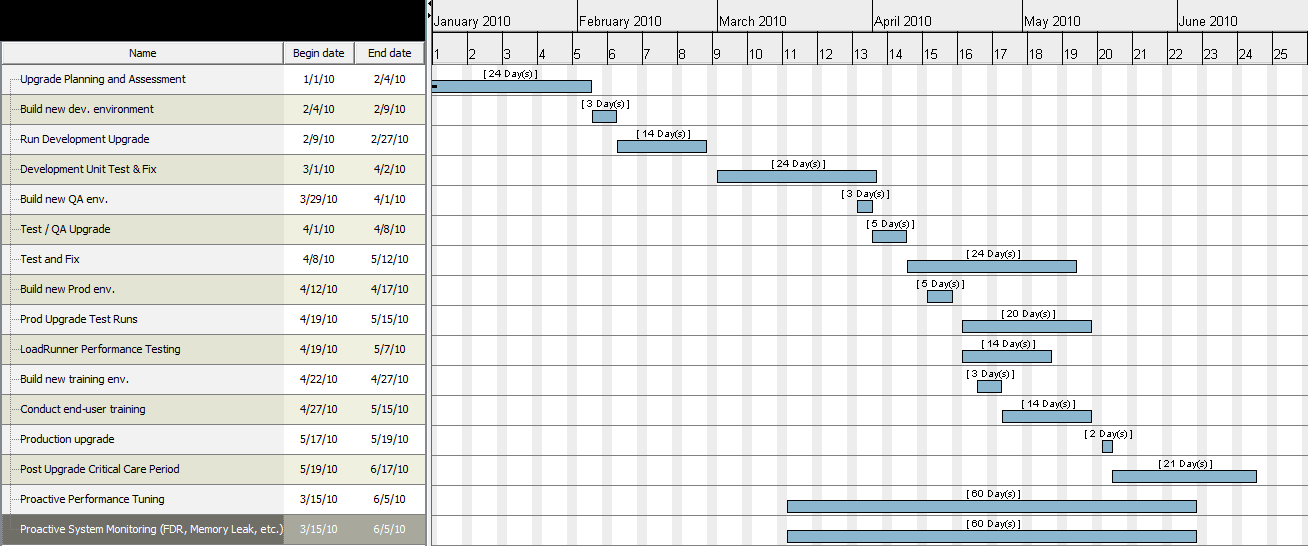 Thursday, January 14, 2010
Copyright © 2009 Ponder Pro Serve
11
New Siebel Features
If On 7.5 Then We Need To Know 7.7, 7.8, 8.0, 8.1.
All Relevant Features And Not Just The Headlines.
Oracle TAM XLS Does A Great Job But Is Not 100% Complete.
Proper Upgrade Assessment Covers Features Applicable And Also Demonstrates Features.
Thursday, January 14, 2010
Copyright © 2009 Ponder Pro Serve
12
What Does A Proper Upgrade Assessment Look Like?
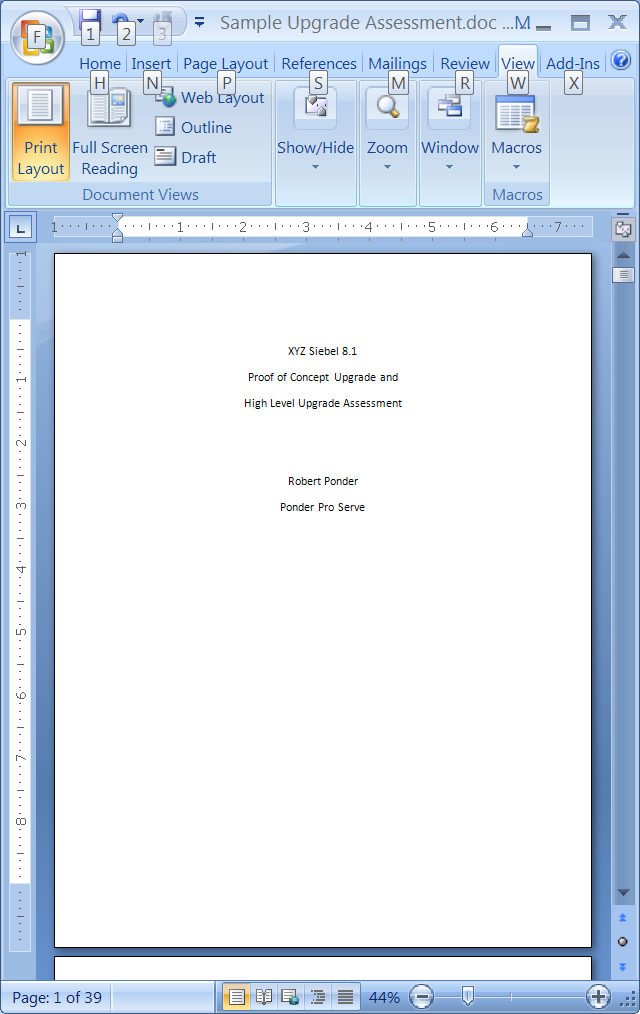 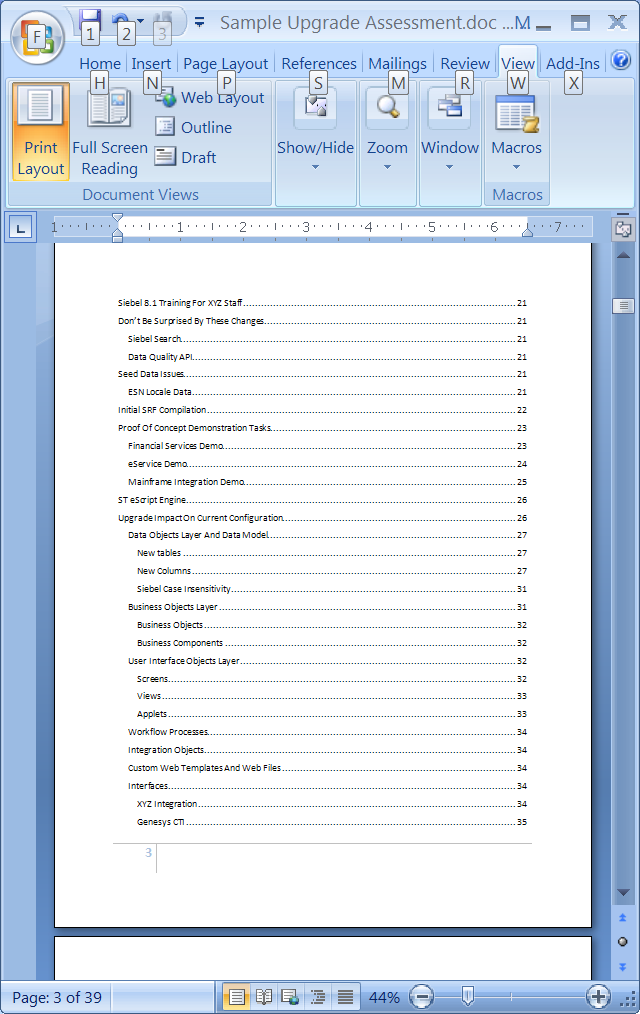 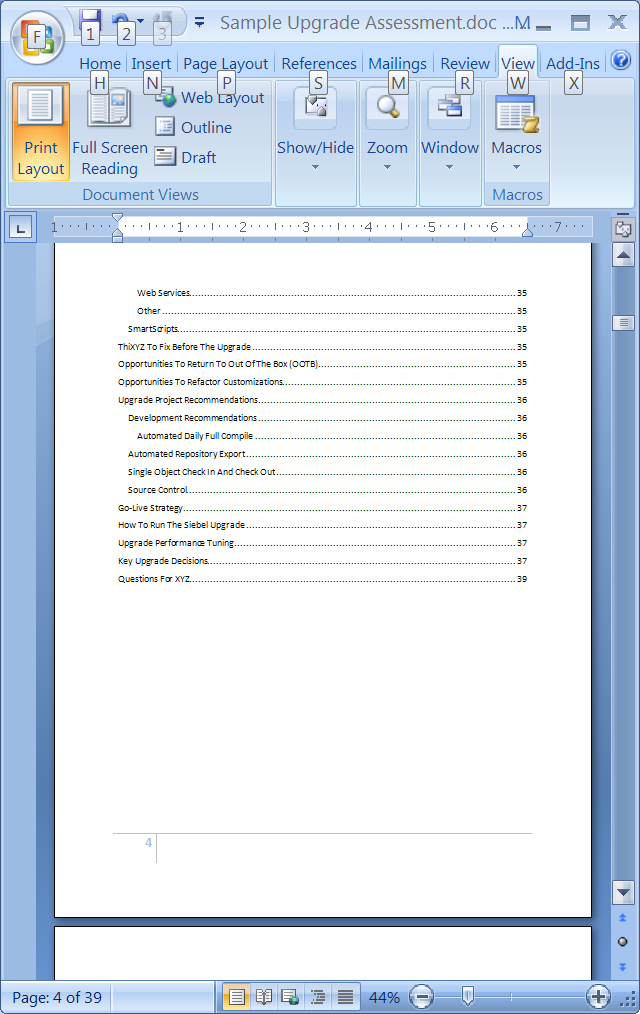 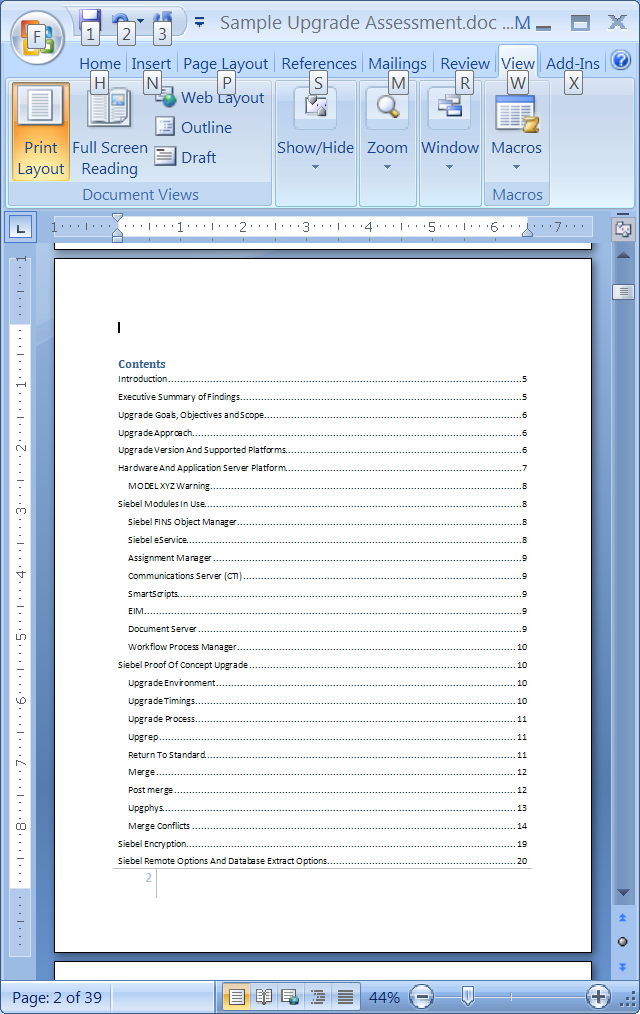 Items To Address Before Upgrade
Important Siebel Changes
Summary, Goals, Upgrade Approach
Opportunities To Return To OOTB
ST eScript Engine
Supported Platforms
Go-Live Strategy
Siebel Modules In Use
What Upgrade Will Do To Current Configuration From Every Aspect
Proof Of Concept Upgrade Findings
Copyright © 2009 Ponder Pro Serve
Assessment Table of Content
Need To Agree What Items Should Be Included As Part Of This Assessment.
Normally We Include:
Upgrade Approach
Upgrade Changes At Database, BO, And UI Levels
Scripting
Workflow Processes
Interfaces (Batch, Real-time And Desktop)
CTI
Specific Models Such As Loyalty
Opportunities To Return To OOTB Or Redo Customizations
Reporting And BI Publisher
New Siebel Features
Proposed Server Architecture
Training Recommendations
Go-live Strategy
Supported Platforms And Other Upgrades Requires (OS, DBMS)
Oracle Database Upgrade
POC Upgrade Results
High Level Project Plan
Global Deployment  Issues
Performance Tuning Strategy
Upgrade Tuning Assessment
Thursday, January 14, 2010
Copyright © 2009 Ponder Pro Serve
14
Siebel Application Performance
If Coming To 8.1 From 7.5/7.0 Then Expect Much Better Performance.
Plan To Spend A Significant Amount Of Time Tuning If You Want Stellar Performance.
Oracle 10g/11g CBO Performance Tuning.
Comprehensive Siebel Performance Starts Early And Runs The Duration Of The Upgrade.
Thursday, January 14, 2010
Copyright © 2009 Ponder Pro Serve
15
eScript ST Engine
New Improved Engine We Recommend You Use And So Does Oracle.
Better Performance And Features.
If You Have Significant Code There Will Be Effort To Switch.
Start Fixing Code Now If On 7.7 Or Above.
var MyInt 100;	// What is this?
Thursday, January 14, 2010
Copyright © 2009 Ponder Pro Serve
16
eScript Overhaul
eScript Remove / Replacement.
Uniform Indentation.
Objects Not Destroyed / Objects Destroyed In The Wrong Order.
Add Missing Try / Catch / Finally.
Refractor Existing Code – 16K Limit.
Thursday, January 14, 2010
Copyright © 2009 Ponder Pro Serve
17
Best Practices
Small Team Size.
Upgrade A Copy Of Production – Leave Old Prod Up And Running As Your Fallback Plan.
Practice Makes Perfect. 
QA Practice Runs Too.
Never Do Anything The First Time On Go Live Weekend.
Automate Everything Possible.
Upgrade Assessment And POC Upgrade.
Get Experienced Siebel Upgrade Help.
Thursday, January 14, 2010
Copyright © 2009 Ponder Pro Serve
18
Best Practices - Continued
Find Memory Leaks Early.
Find Crashes Early.
Know Which Siebel Bugs Will Effect You.
Take Great Care Applying QF/FP.  Full Regression Test Required.
Don’t Underestimate ST eScript Level Of Effort.
Avoid Surprises – Know What Is Going To Happen.
Buy The Right Hardware.
Thursday, January 14, 2010
Copyright © 2009 Ponder Pro Serve
19
Best Practices – Continued II
Follow Upgrade Guide Very Carefully.
Create Detailed Upgrade Instructions.
Include QA Details For Each Upgrade Step.
Thursday, January 14, 2010
Copyright © 2009 Ponder Pro Serve
20
Don’t Make These Mistakes
Installing The Wrong Version.
Buying The Wrong Hardware.
Hiring Inexperienced Help.
Hiring Way Too Many Consultants To Help You.
Estimating Too Little Or Too Much Time.
Waiting Too Late To Load Test.
Doing The Actual Upgrade Different In Any Way From Your Practice Runs.
Thursday, January 14, 2010
Copyright © 2009 Ponder Pro Serve
21
Going Live
Bring Your “A” Team.
Know How To Debug Crashes Or Have Someone That Does Onsite.
Know How To Fix Performance Issues ASAP Or Have Someone That Does Onsite.
Establish Hyper Care Team For Several Weeks.
Thursday, January 14, 2010
Copyright © 2009 Ponder Pro Serve
22
Upgrade Tuning
Database Parameters And Settings.
Network Issues.
Oracle Parallel Index Creation.
Siebel Upgrade Tuner.
Tuning The Siebel Upgrade Scripts.
Only 10% Of Customers Need To Worry.
Thursday, January 14, 2010
Copyright © 2009 Ponder Pro Serve
23
Undocumented Tips
Pre And Post Upgrade SQL File.
Automate Everything Starting In Dev.
Two-Step Upgrade.
New Database Extract Parameters.
Merge Conflicts.
Automated Daily Compile.
Thursday, January 14, 2010
Copyright © 2009 Ponder Pro Serve
24
Dealing With Product Issues
On Upgrades We May Encounter Product Defects.
How Long Does It Really Take To Get A QF?
Finding Workarounds For Defects.
Even If Not A Defect, Opening And Working A SR Takes Time.
Have To Test Every QF/FP With Full Regression Test.
Thursday, January 14, 2010
Copyright © 2009 Ponder Pro Serve
25
Did You Know
7.0 To 8.1 Requires Two Steps.
DeDup Changes In 8.x – Not eScript Based.
DDLIMP Bug/Feature With IndexSpace.
Actuate Reports Replaced By BIP.
SIA Only Version After 8.2.
Consultant Doing Your Upgrade May Have Never Done One Before!
Most Siebel Upgrades Run Into Issues They Should Have Known About.
Thursday, January 14, 2010
Copyright © 2009 Ponder Pro Serve
26
Questions & Answers
rponder@ponderproserve.com
770.490.2767
www.ponderproserve.com
Thursday, January 14, 2010
Copyright © 2009 Ponder Pro Serve
27
Contact Info
Robert Ponder
Ponder Pro Serve, Inc.
rponder @ ponderproserve.com
770.490.2767
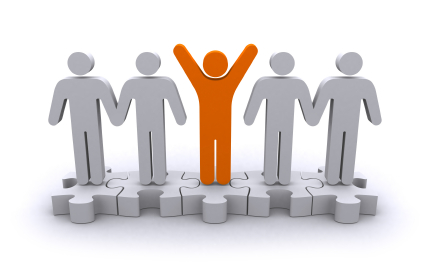 Thursday, January 14, 2010
Copyright © 2009 Ponder Pro Serve
28
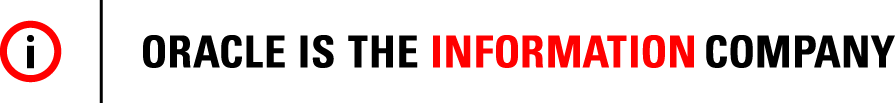 Thursday, January 14, 2010
Copyright © 2009 Ponder Pro Serve
29
[Speaker Notes: Bring up on stage two customers to tell the audience about their experiences.

Manpower Associates is a $14.9B global company with 27,000 employees in the temporary staffing business.  Manpower runs a combined PeopleSoft Enterprise and JD Edwards EnterpriseOne shop.  These experts in human resources use Enterprise HCM for their own staffing and EnterpriseOne Payroll and Service Billing for handling the large volumes of US-based temporary staff. Manpower is very happy with Oracle’s support since purchasing PeopleSoft and is looking forward to a long relationship with Oracle.

Spokesperson will be Jay Schaudies, Vice President, Global eCommerce.

Welch Foods is the food processing and marketing arm of National Grape Cooperative Association.  Organized in 1945, National Grape is a grower-owned agricultural cooperative with 1,461 members. The company, headquartered in Concord, Massachusetts, operates six plants located in Michigan, New York, Pennsylvania and Washington.  The company was running a mix of legacy, home grown, and manual systems that failed to provide senior management with accurate and timely cost and production information. Welch’s required a centralized manufacturing and financial information system to improve management decision making.  The solution had to be hot-pluggable with existing technologies, for example, Welch’s Plumtree portal.

Welch Foods chose Oracle over SAP for this business-critical application. The key to the customer’s business problem was their ability to manage costs. The company’s costs are driven by fruit solid content in each of their products, and they use a specialized technique called BRIX for measuring and calculating the cost of materials. Welch’s compared SAP and Oracle SAP’s software was too rigid and, therefore, unable to include the BRIX calculation in their manufacturing solution. Only Oracle’s OPM could bind this custom cost method into the Quality Management Process. 

Technology customer yet to be determined.  Current possibilities include eBay and FTD Florists.]
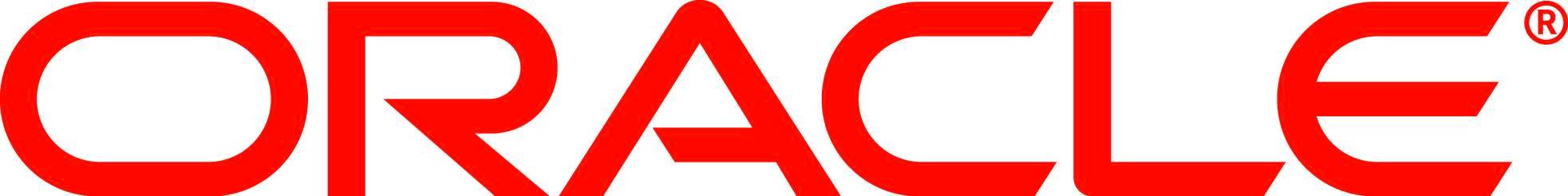 Thursday, January 14, 2010
Copyright © 2009 Ponder Pro Serve
30
Siebel Upgrade Process
Upgrade Infrastructure
Pre-Upgrade Tasks
Upgrade Data and Schema
Repository Merge
Post Upgrade Tasks
Thursday, January 14, 2010
Copyright © 2009 Ponder Pro Serve
31
Typical Upgrade Project
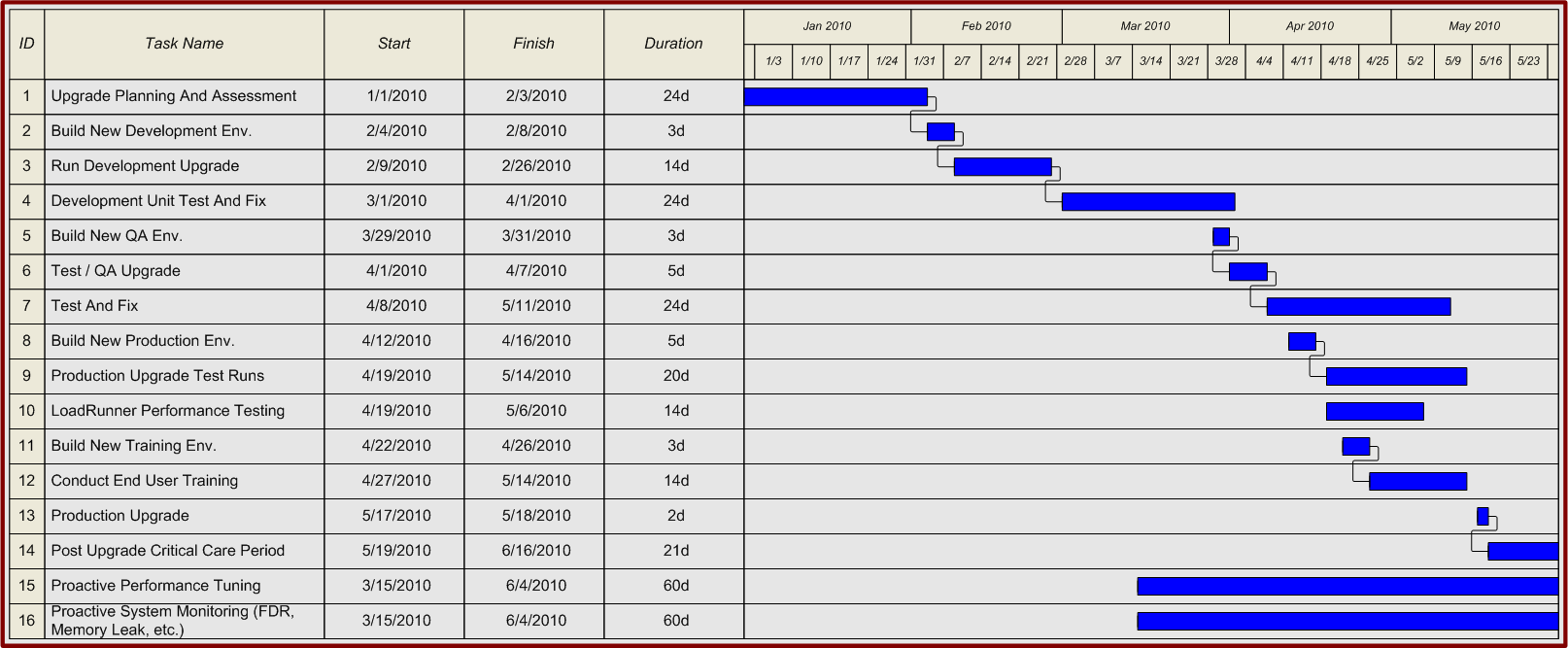 Thursday, January 14, 2010
Copyright © 2009 Ponder Pro Serve
32
Typical Upgrade Project v2
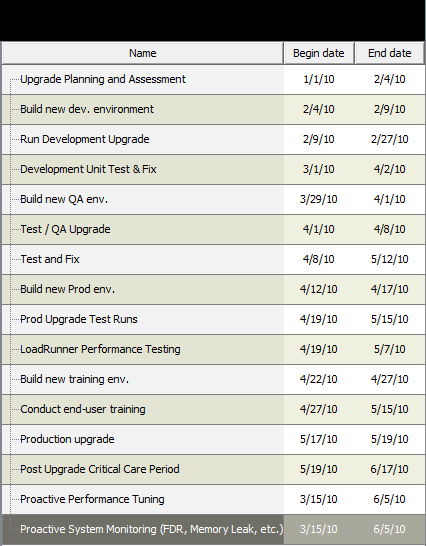 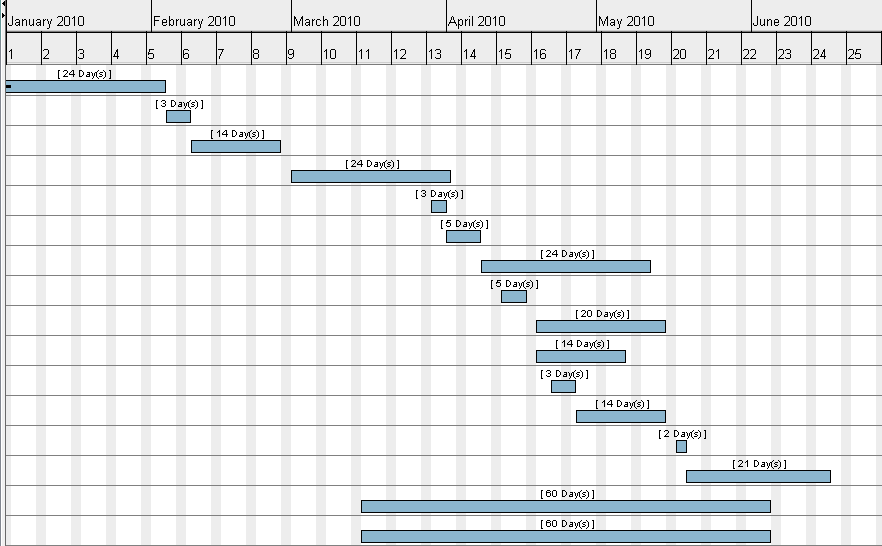 Thursday, January 14, 2010
Copyright © 2009 Ponder Pro Serve
33